Structural Analysis & Design Software
Dipl.-Ing. (FH) Andreas Hörold
Organizer
Marketing & Public RelationsDlubal Software GmbH
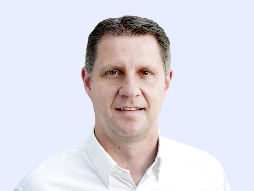 Webinar
Seismic Design of Reinforced Concrete Structures in RFEM 6
Dipl.-Ing. Juliane Stopper-Akdag
Co-Organizer
Product Engineering & Customer SupportDlubal Software GmbH
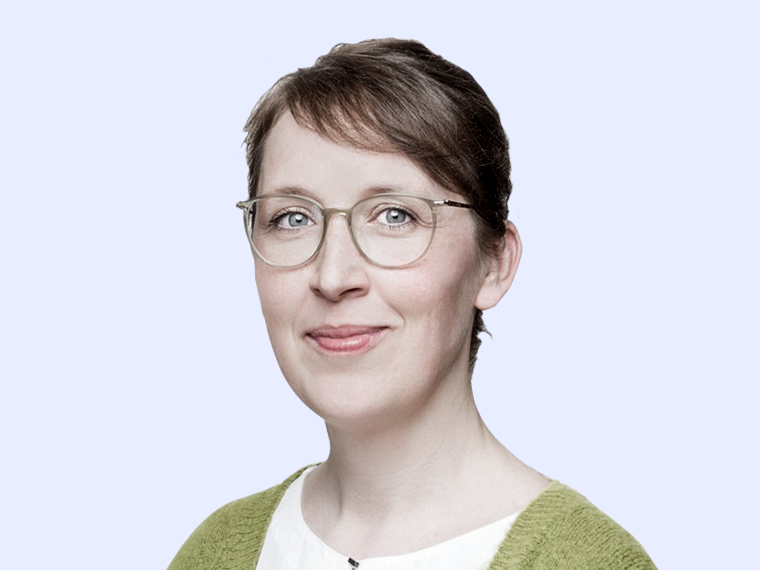 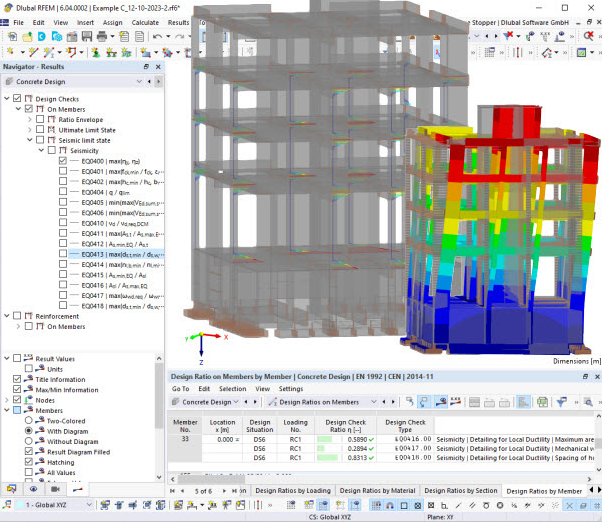 Dipl.-Ing. (FH) Alexander Meierhofer
Co-Organizer
Head of Product Engineering Concrete & Customer SupportDlubal Software GmbH
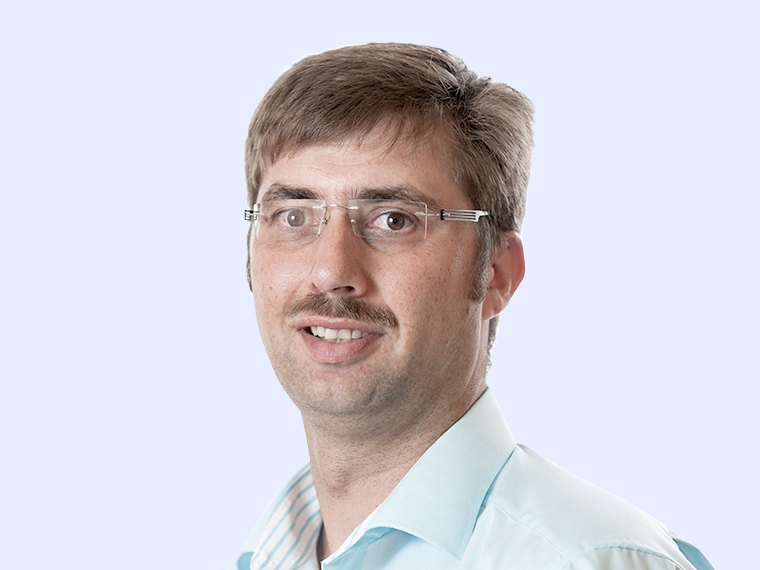 1
Questions During the Presentation
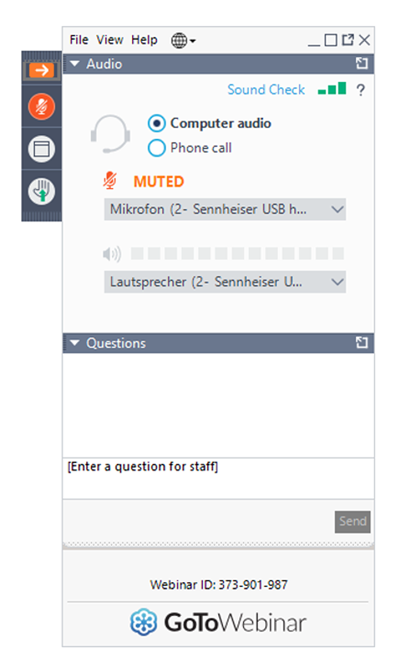 Show or hide control panel
Adjust audio settings
GoToWebinar Control Panel
Desktop
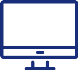 E-mail: info@dlubal.com
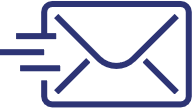 Webinar
Ask questions
3
CONTENT
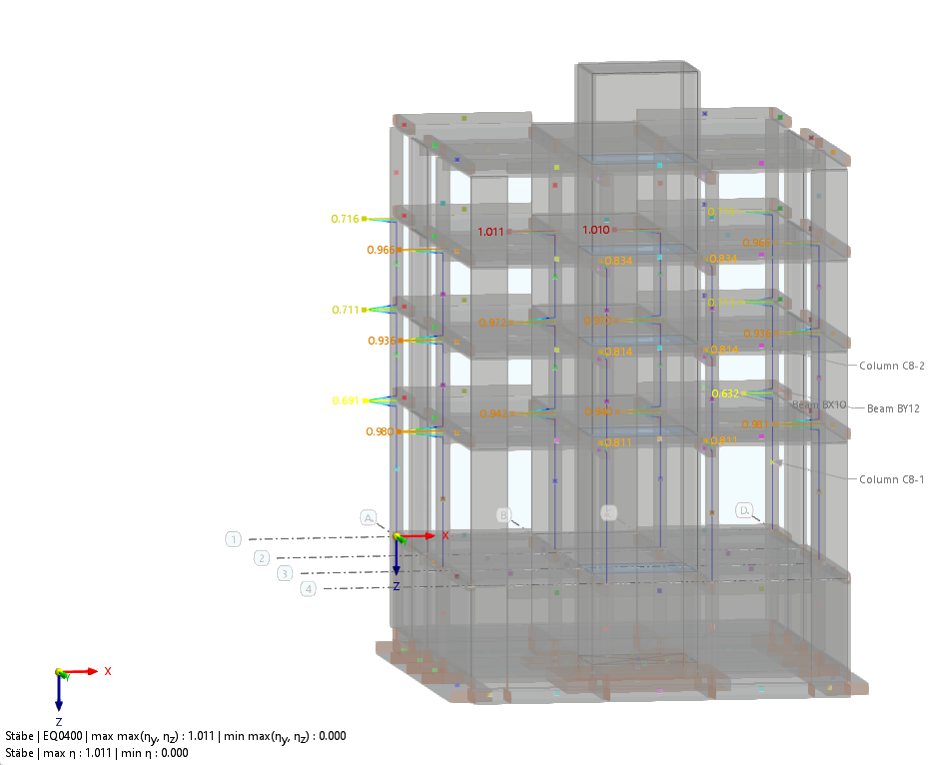 01
Presentation of model and loading
02
Modeling of design objects
03
Design of reinforced concrete structure according to EC 8
Webinar
Prospects
04
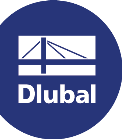 3
01
Introduction
Design process
Determination of the design parameters
Conceptual design and preliminary member sizing
Analysis and design acc. to EC 2
Seismic analysis acc. to EC 8, clause 4
Ultimate limit state design
Capacity design acc. to EC 8, clause 5
Webinar
Webinars provided on Dlubal website
Webinars provided on Dlubal website
Content of current webinar
4
03
Design of reinforced concrete structure according to EC 8
Capacity design
Ratio between Moment resistances acc. to eq. (4.29) - “Strong column – weak beam“
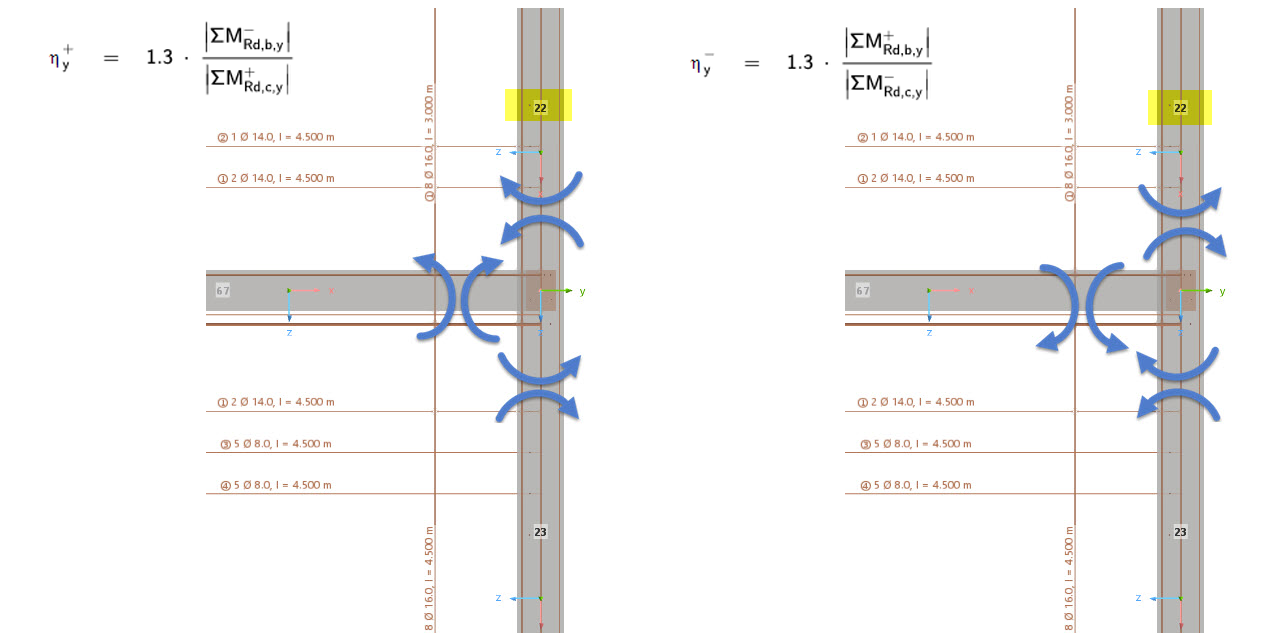 Webinar
5
03
Design of reinforced concrete structure according to EC 8
Capacity design
Ratio between Moment resistances acc. to eq.(4.29) - “Strong column – weak beam“
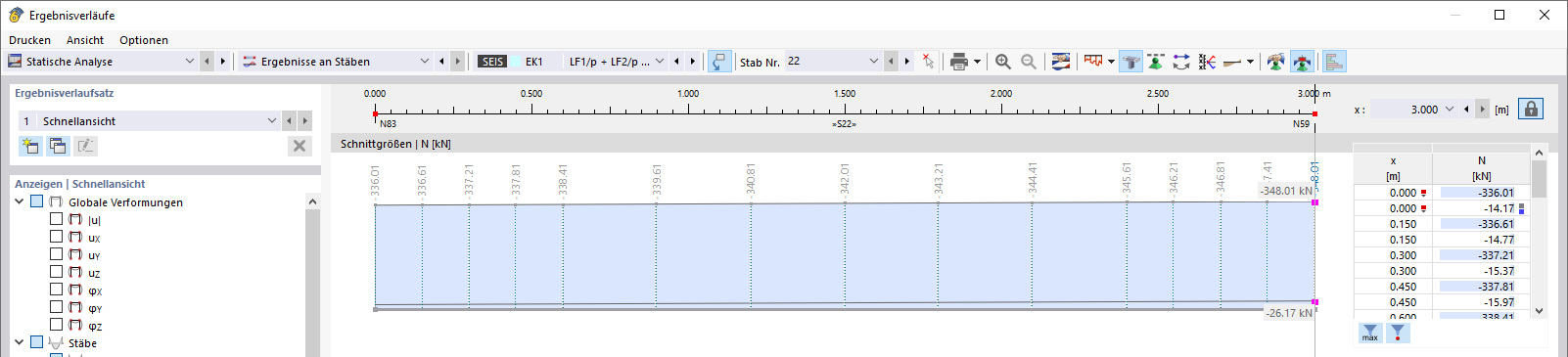 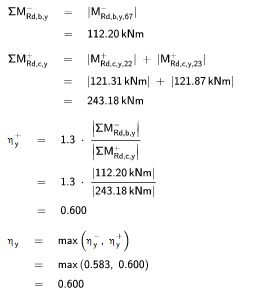 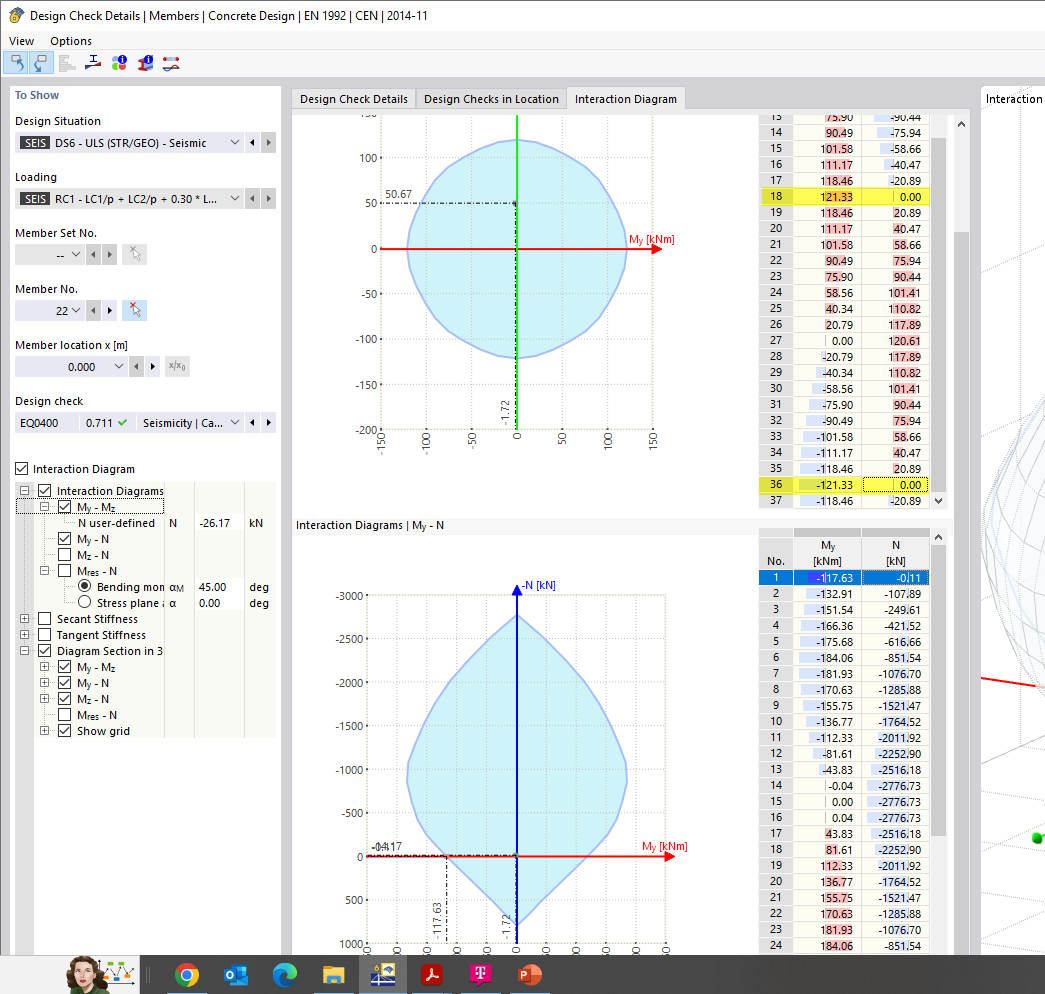 Webinar
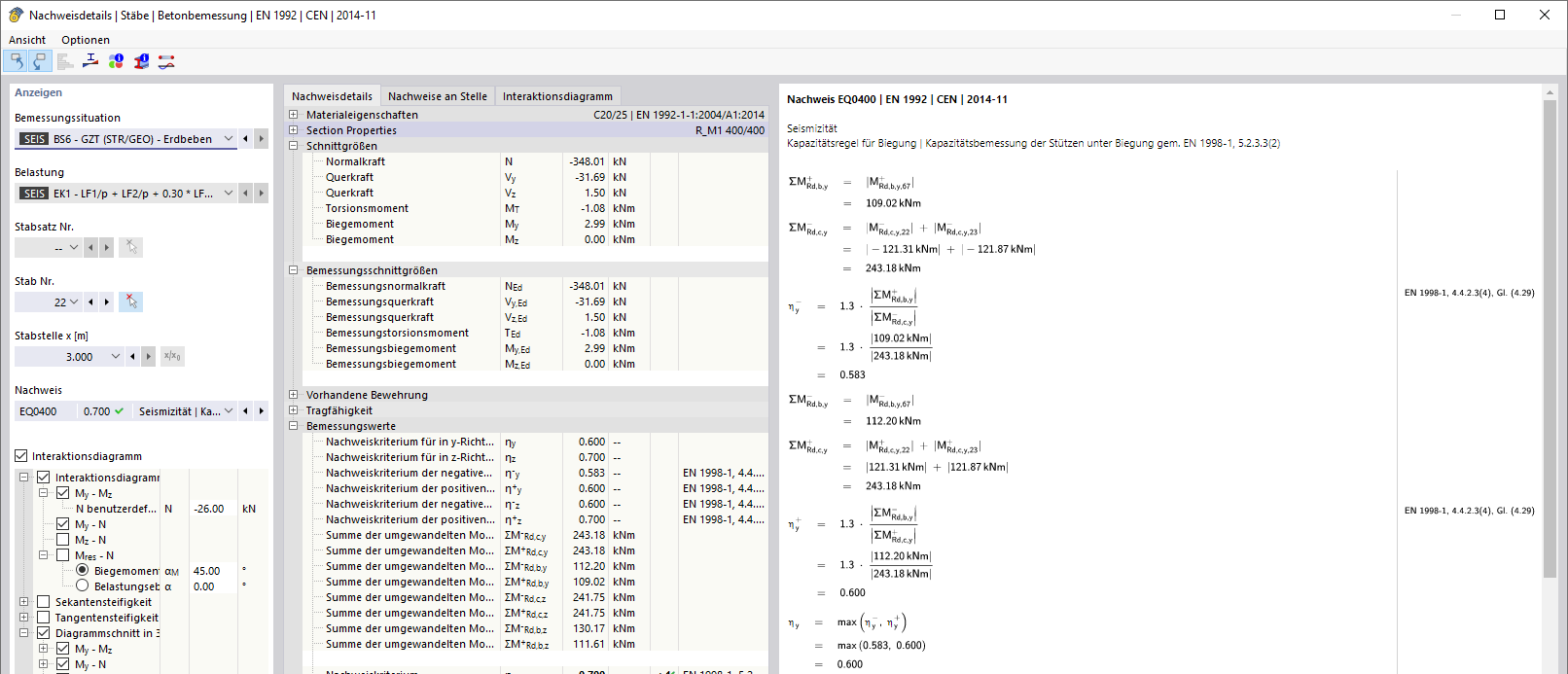 6
03
Design of reinforced concrete structure according to EC 8
Capacity design
Capacity design shear
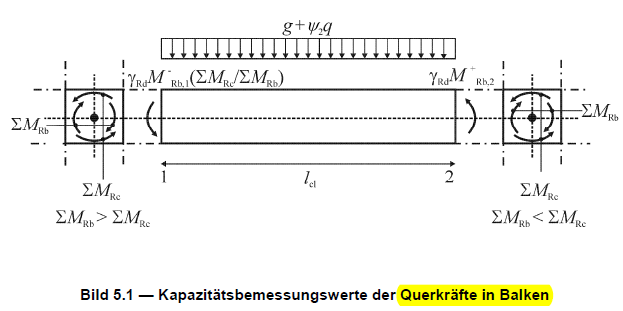 Webinar
[DIN EN 1998-1:2010-12]
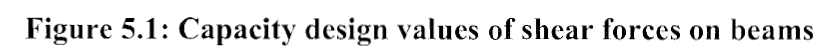 7
Links
Webinar reinforced concrete design in RFEM 6 und RSTAB 9

	 
Seismic Design According to Eurocode 8 in RFEM 6 and RSTAB 9

Seismic Load Maps
https://www.dlubal.com/en/support-and-learning/learning/webinars/002636
https://www.dlubal.com/en/support-and-learning/learning/webinars/002783

https://www.dlubal.com/en/support-and-learning/learning/webinars/002705

https://www.dlubal.com/en/solutions/online-services/snow-load-wind-speed-and-seismic-load-maps
Webinar
8
Dlubal Software
Book your free Online Appointment!
Get valuable insights from one of our experts
Daniel Dlubal, M.Sc.
Bastian Ackermann, M.Sc.
Dipl.-Ing. (FH) Dipl.-Wirtschaftsing. (FH) Christian Stautner
Sales
COO of Dlubal Software GmbH
Head of Sales
Contact Our Sales Team
10
Dlubal Software
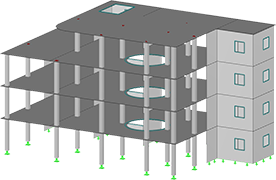 Free Online Services
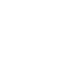 Cross-Section Properties
FAQs & Knowledge Base
Models to Download
Geo-Zone Tool
With this free online tool, you can select standardized sections from an extensive section library, define parametrized cross-sections and calculate its cross-section properties.
Access frequently asked questions commonly submitted to our customer support team and view helpful tips and tricks articles to improve your work.
Dlubal Software provides an online tool with snow, wind and seismic zone maps.
Download numerous example files here that will help you to get started and become familiar with the Dlubal programs.
Webinar
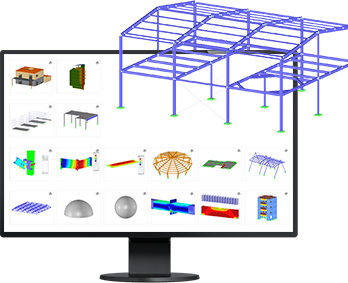 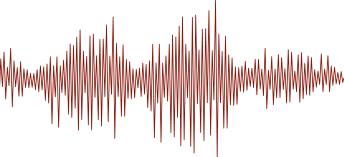 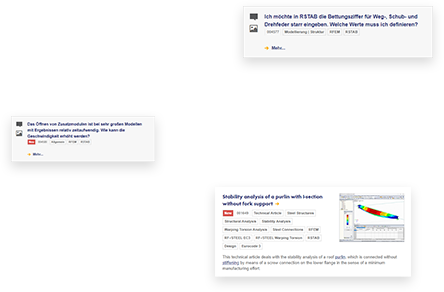 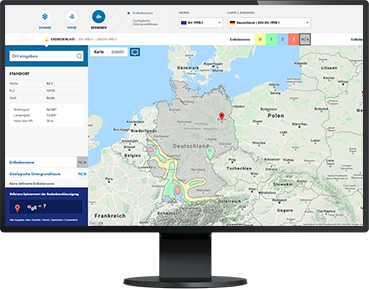 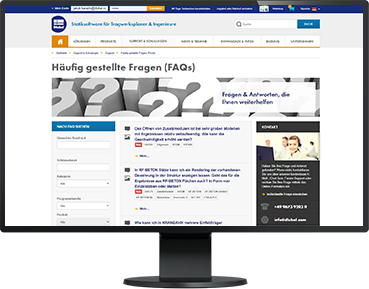 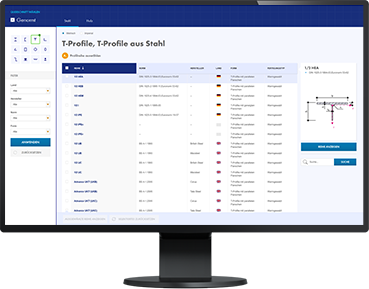 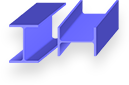 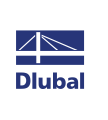 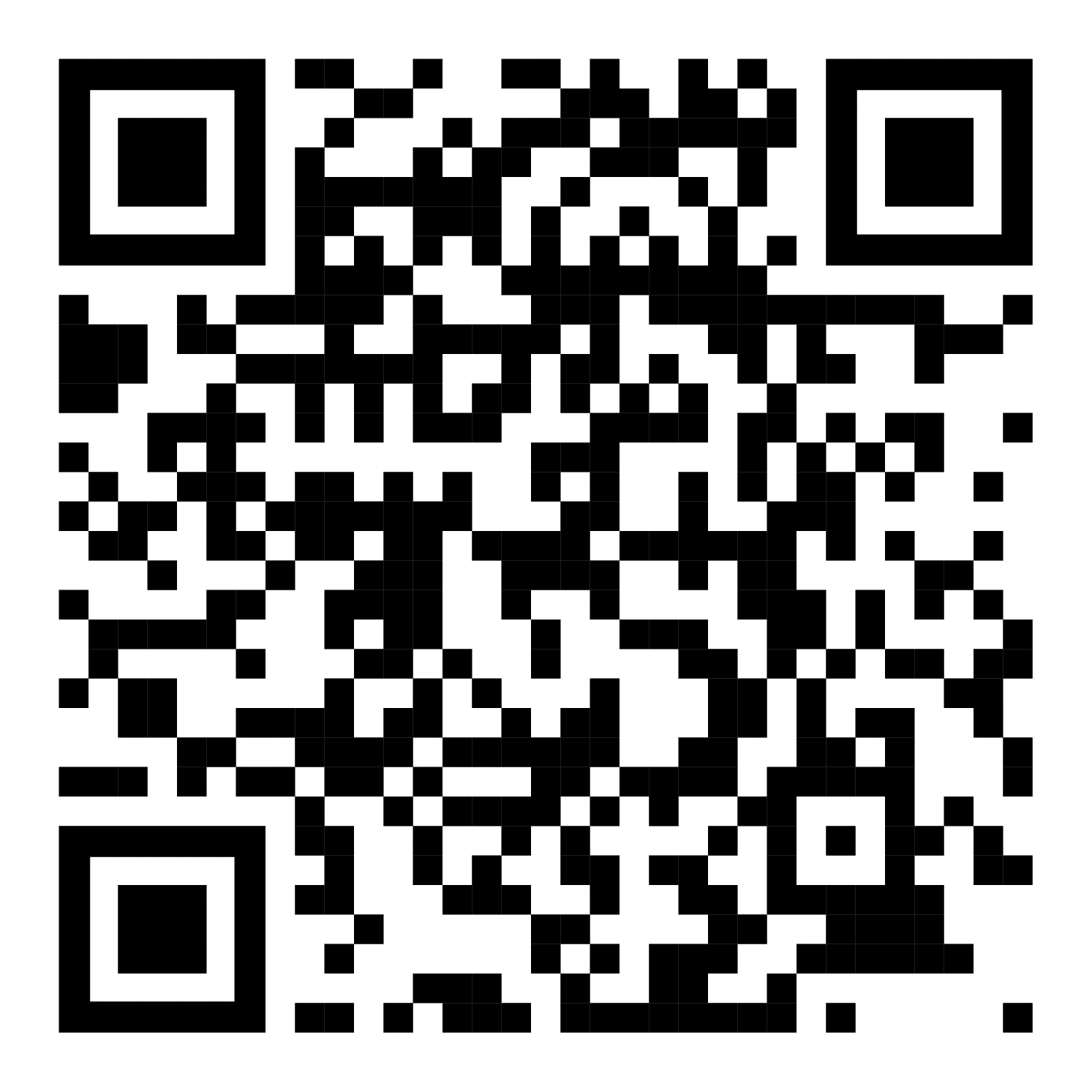 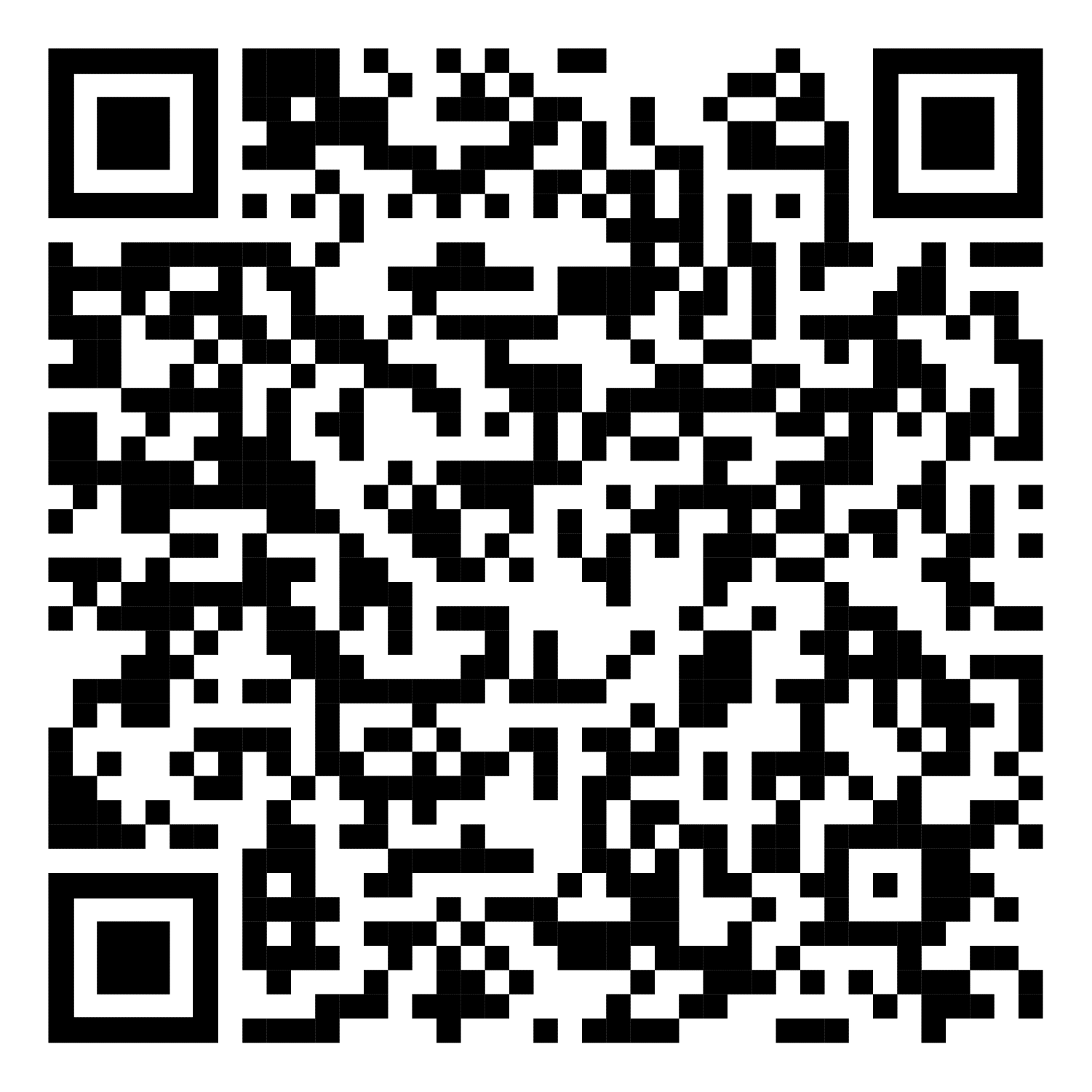 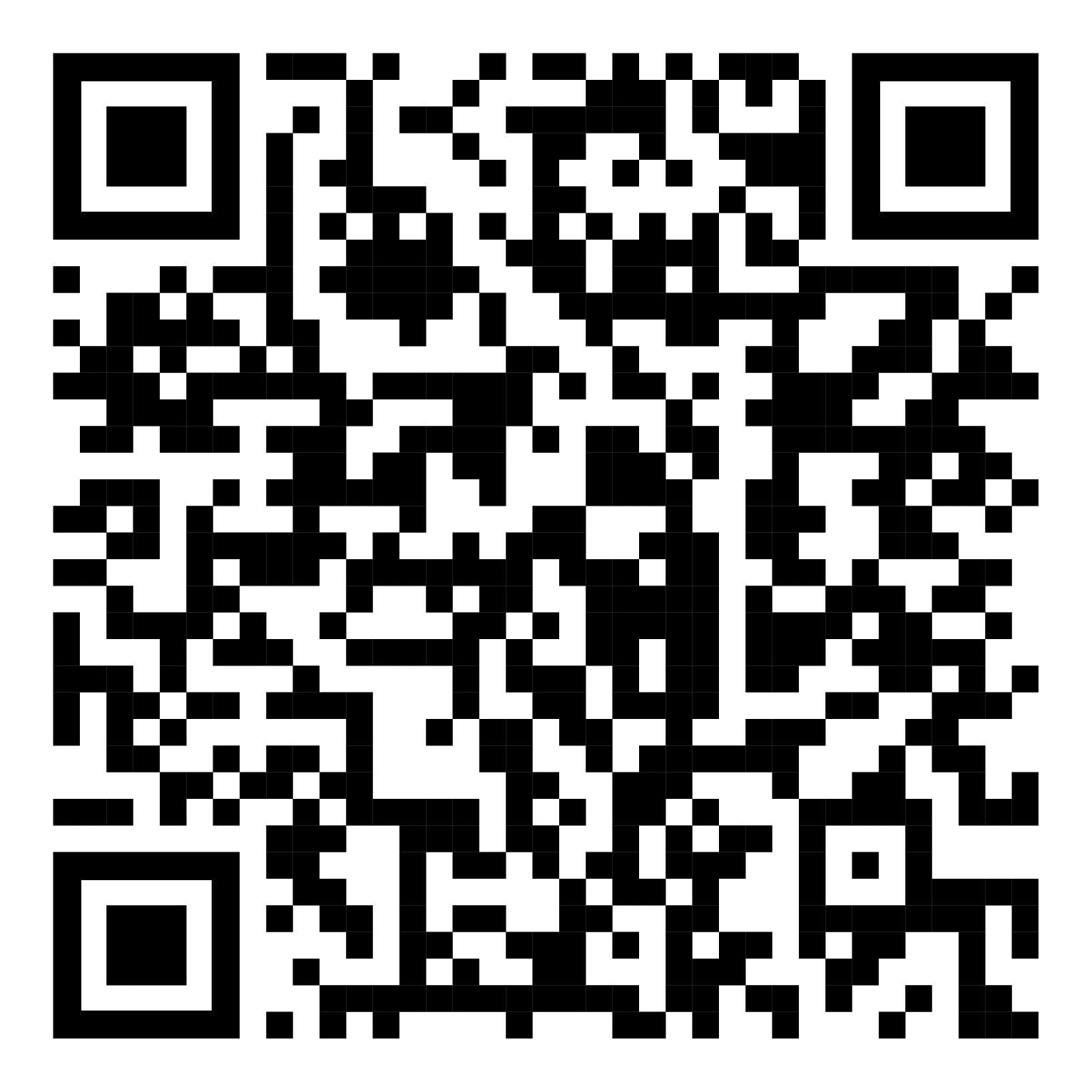 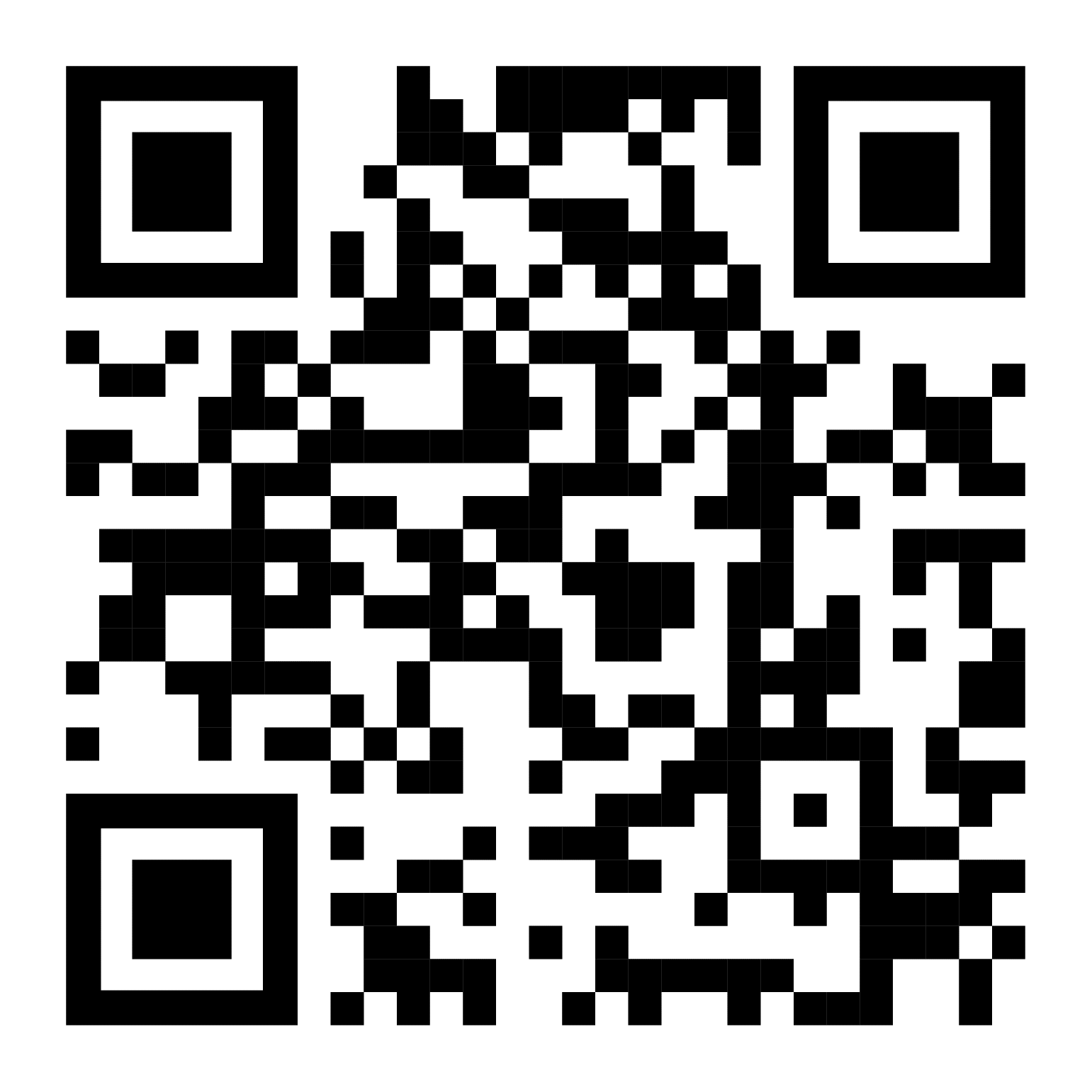 11
Dlubal Software
Free Online Services
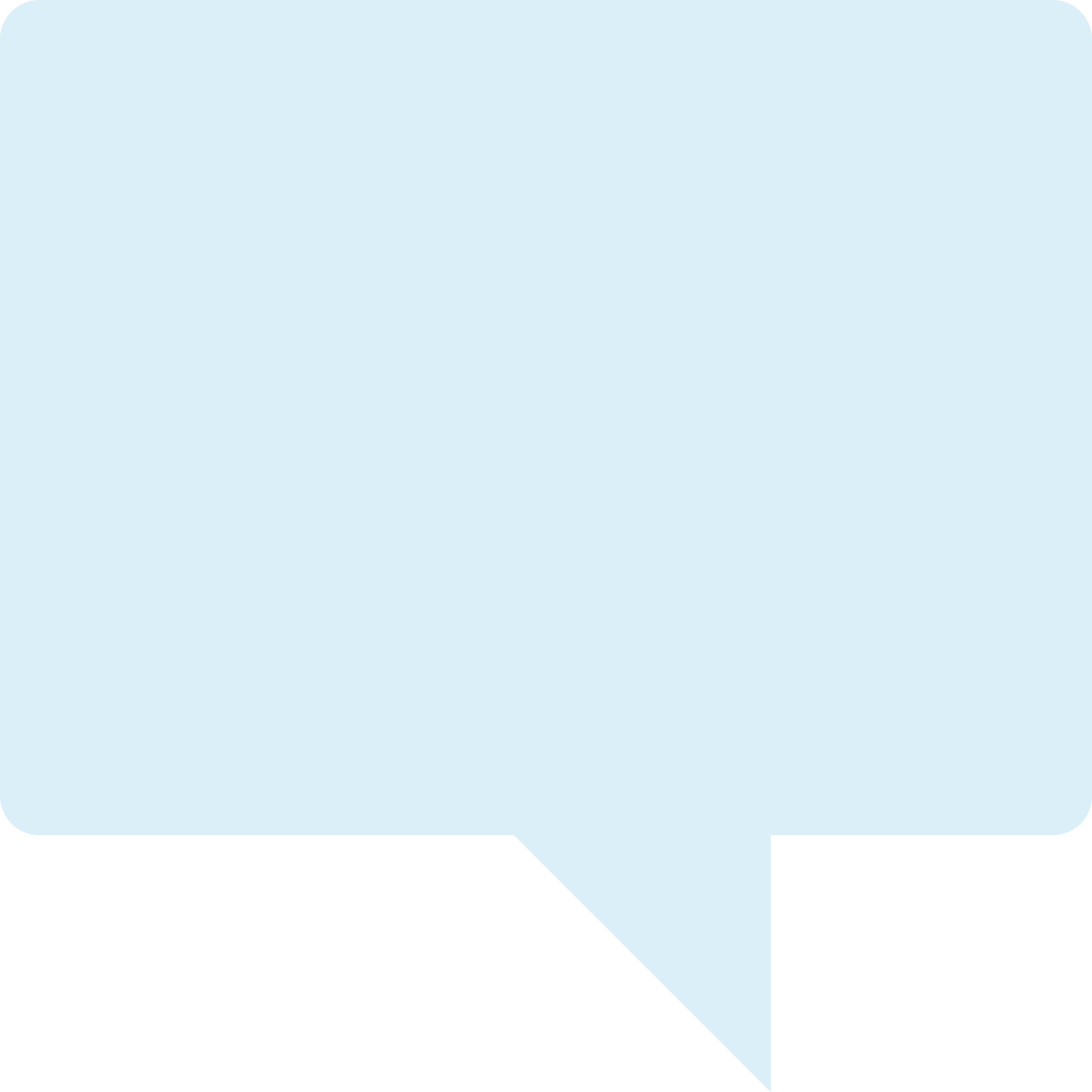 We offer free support via email and chat
Youtube Channel - Webinars, Videos
Webshop with Prices
Trial Licenses
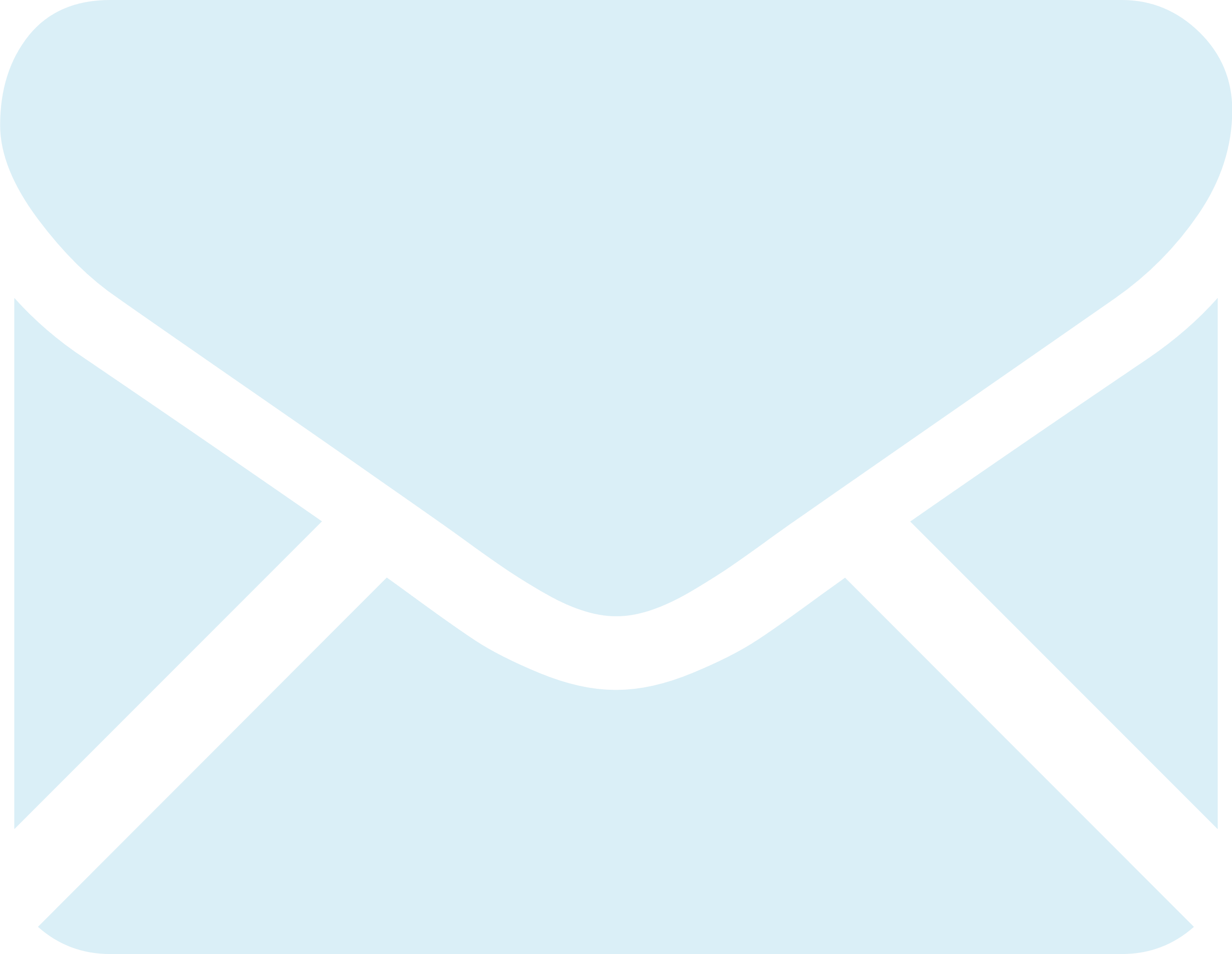 The best way how to learn using our programs is to simply test them for yourself. Download a 90-day free trial version of our structural analysis & design software.
Videos and webinars about the structural engineering software.
Configure your individual program package and get all prices online!
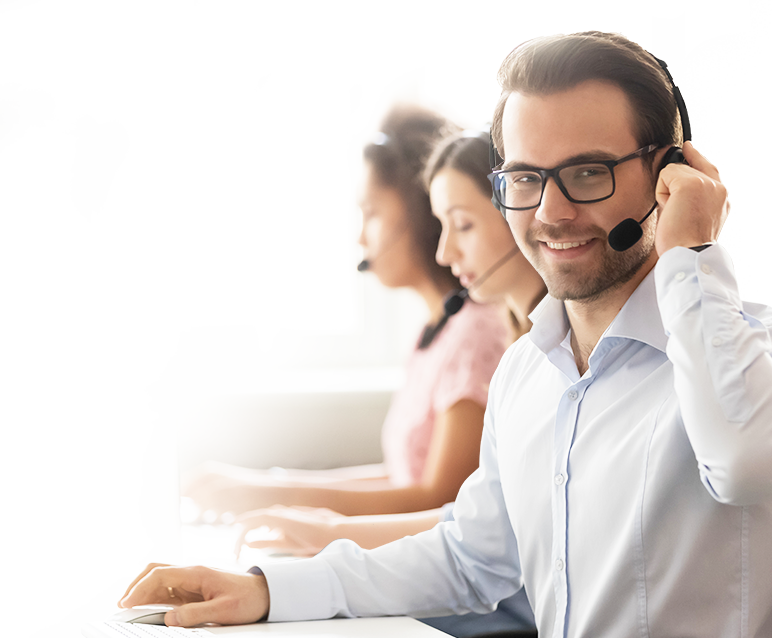 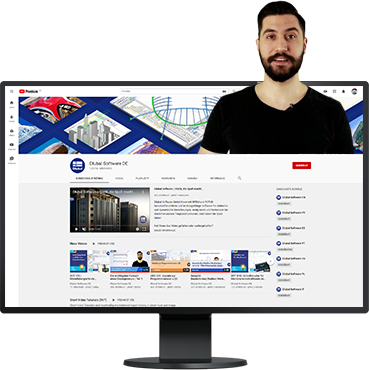 Webinar
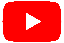 90-DAYFREE TRIAL
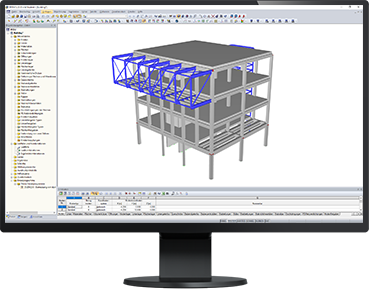 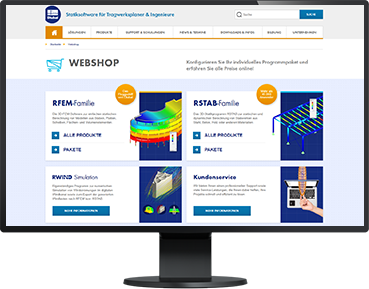 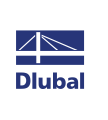 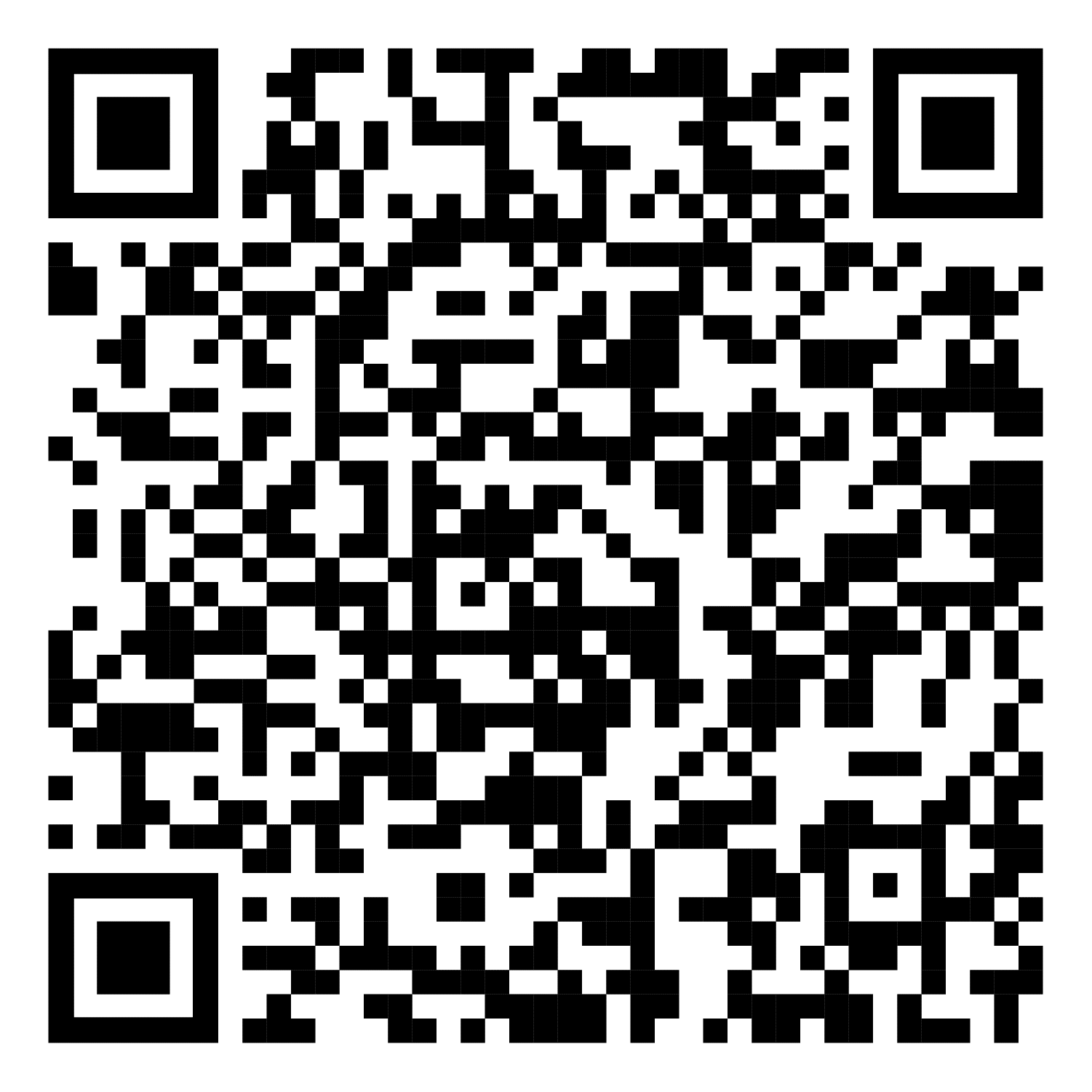 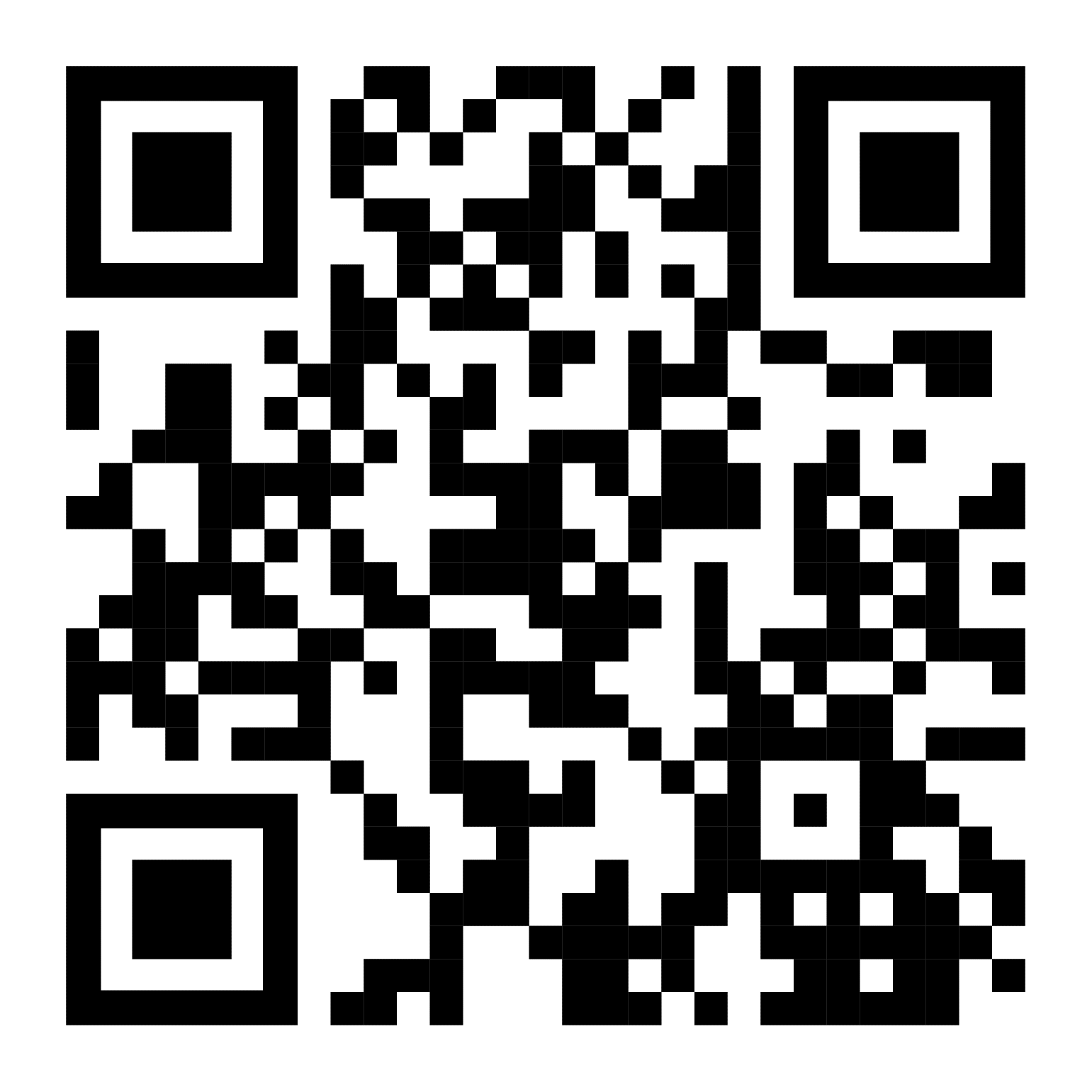 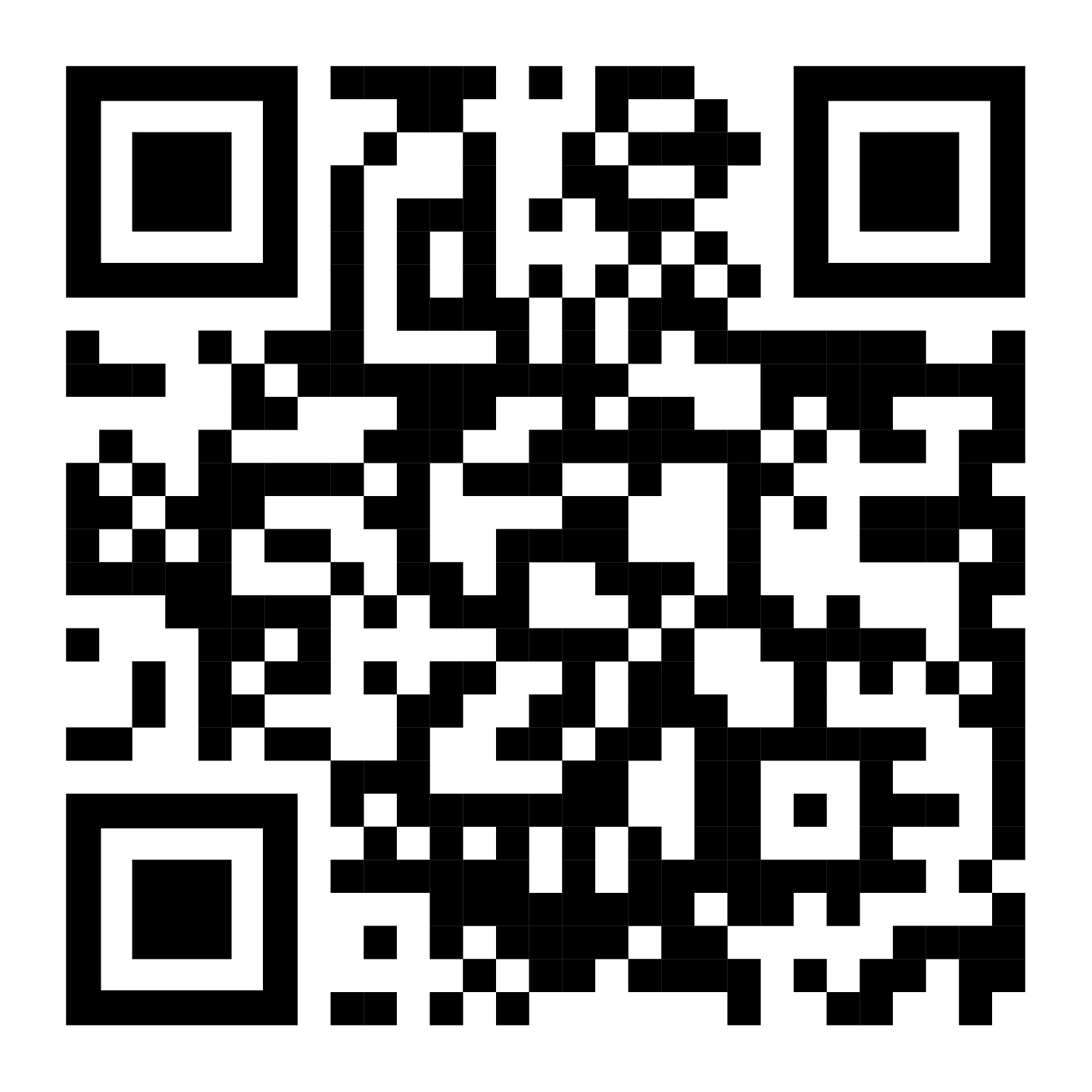 12
Get Further Details About Dlubal
Videos and recorded webinars
Newsletters
Events and conferences
Knowledge Base articles
See Dlubal
Software in action in a  webinar
Download free trial license
Visit website
www.dlubal.com
Dlubal Software GmbH
Am Zellweg 2,
93464 Tiefenbach, Germany
Phone: +49 9673 9203-0
E-mail: info@dlubal.com
www.dlubal.com